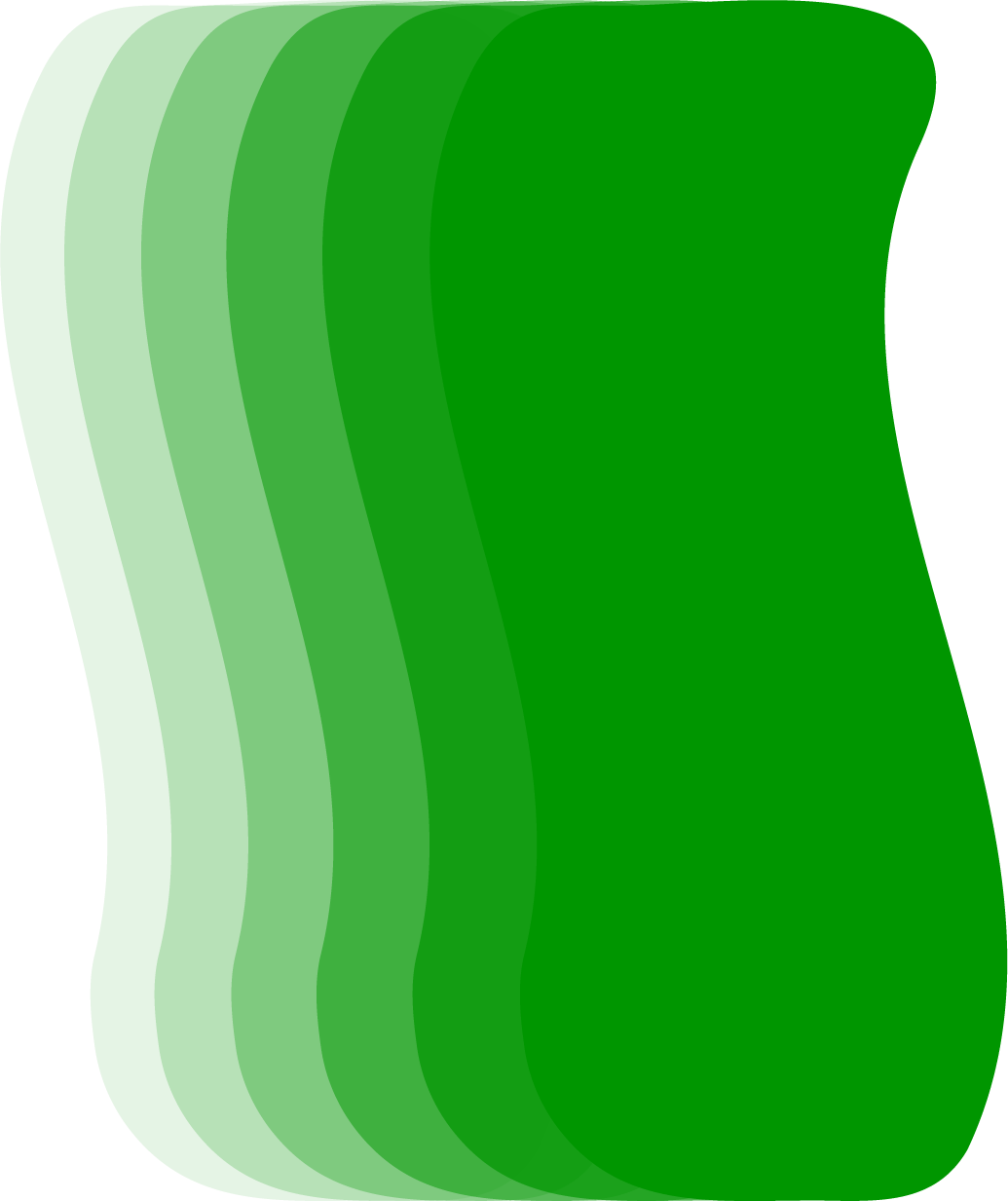 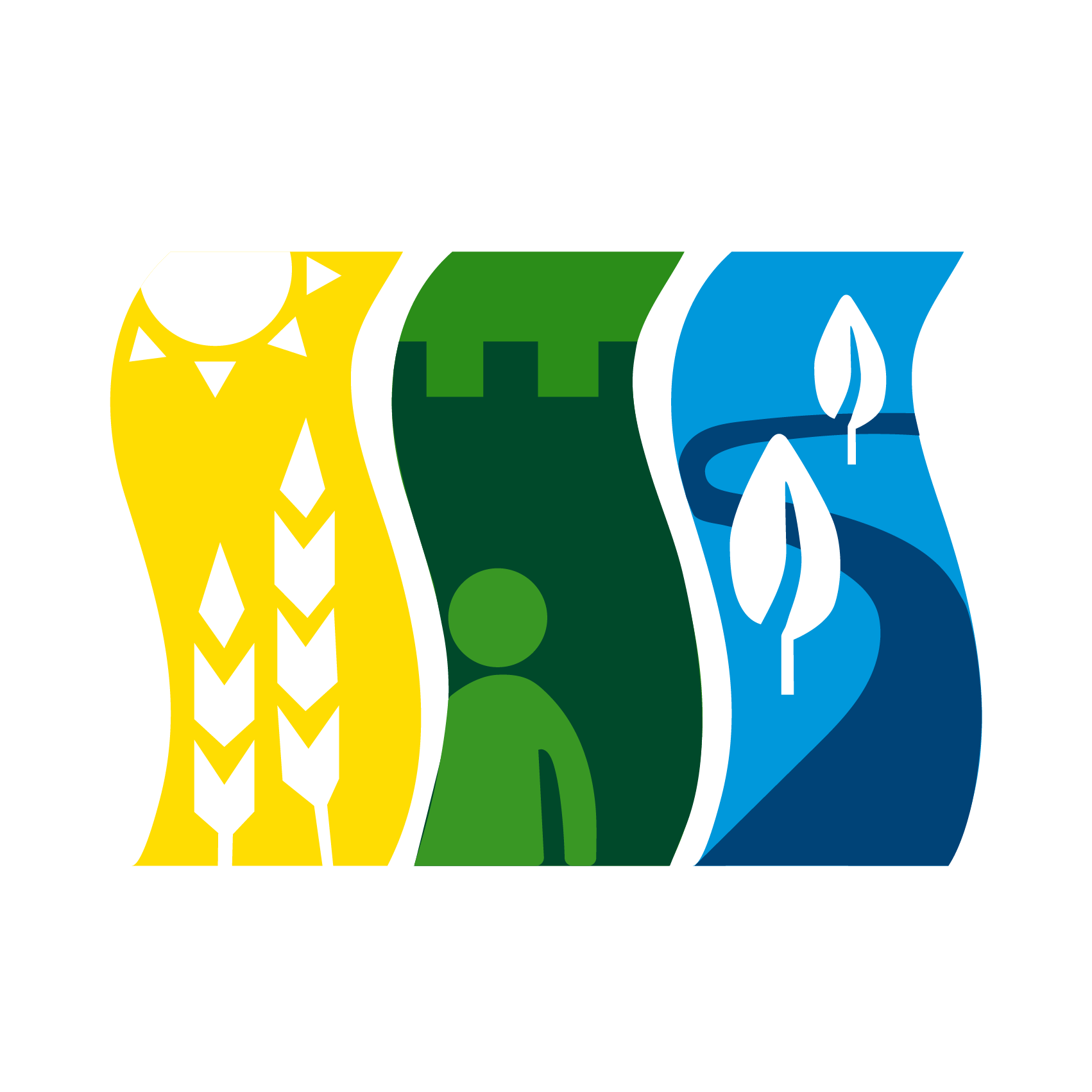 Región de los Ríos Gobierno Regional
Corporación Regional de Desarrollo Productivo
Formato 
Presentación
Color principal VERDE claro
Colores principales de esta presentación
Para esta presentación utilizaremos:
Verde
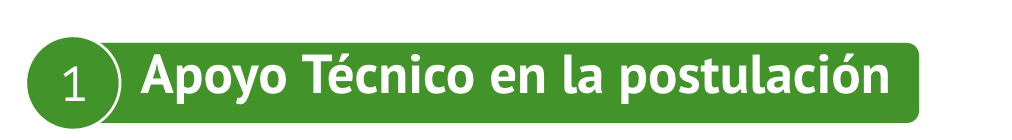 #029600
Usos: títulos y cuadros de información
Azul
#004377
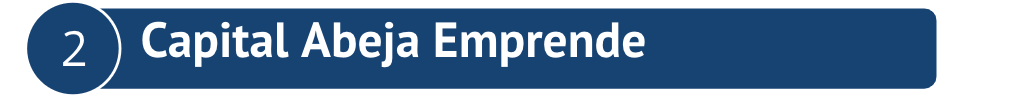 Usos: subtítulos,  textos y cuadros de informacion
Resumen estructura:
Cada slide sigue la siguiente estructura:
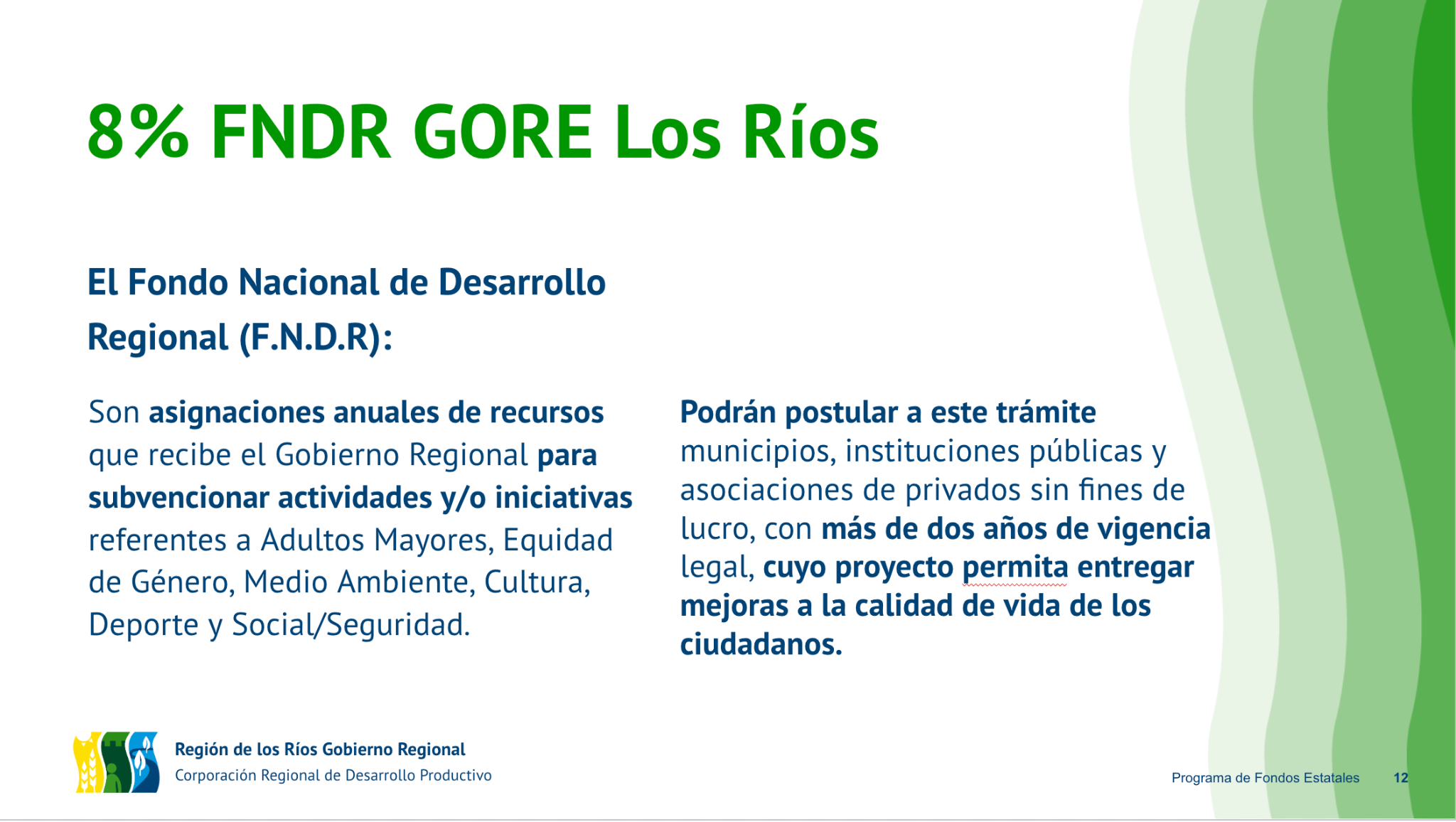 Título
Subtítulo
Texto
Logo
Título presentación y página
Cómo usar la tipografía en la presentación: PT SANS
Programas de Financiamiento
Para los títulos: 
Tamaño 45
Bold o negrita 
Color: Verde #029600
Fondo de Fortalecimiento de las Organizaciones de Interés Público:
Para los subtítulos:
Tamaño 25
Bold o negrita 
Color: Azul #004377
El objetivo del FFOIP, es el de fortalecer a las organizaciones de interés público cuya finalidad sea la promoción del interés general en materia de derechos de la ciudadanía, asistencia social, educación, salud, medio ambiente, o cualquiera otra de bien común, en especial las que recurren al voluntariado.
Para el texto:
Tamaño 18-23
Regular para información general
Bold para destacar información
Color: Azul #004377
Cómo destacar información y temas:
Para destacar cursos o temas:
Enumeración
Recuadro azul
Tipografia 18
1
Capital Semilla Emprende
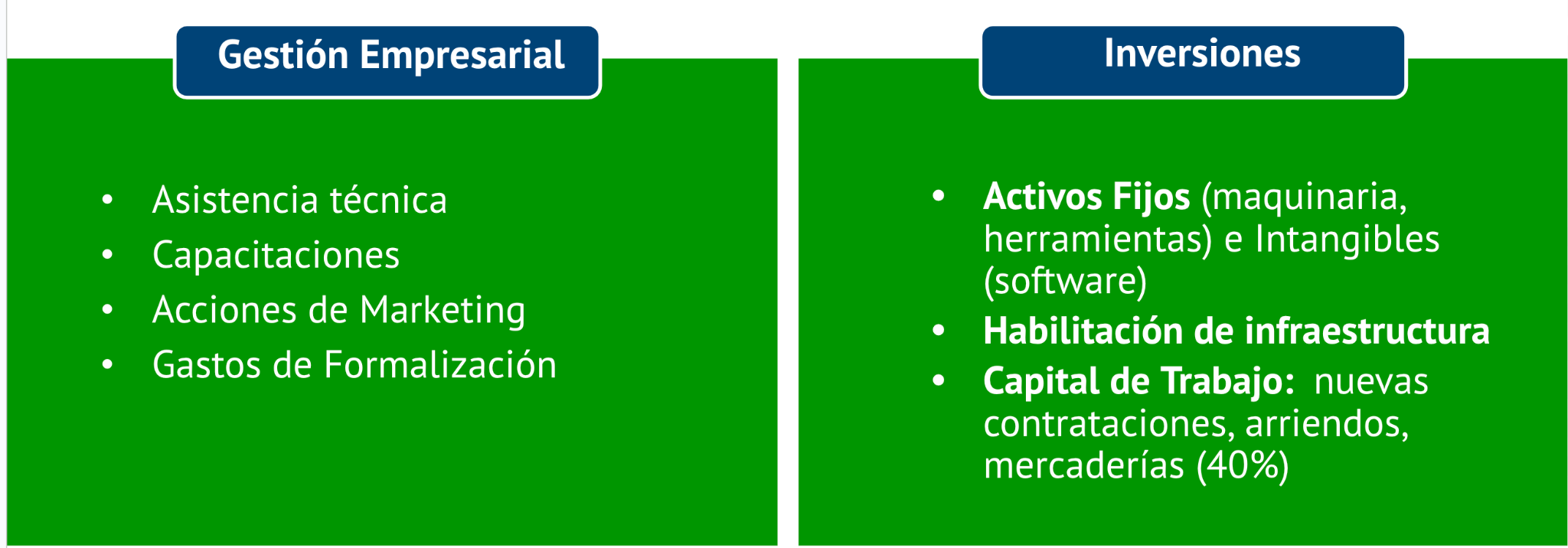 Para comparar o informar temas:
Título en recuadro azul tamano 
Recuadro verde
Tipografía blanca tamaño 18-23
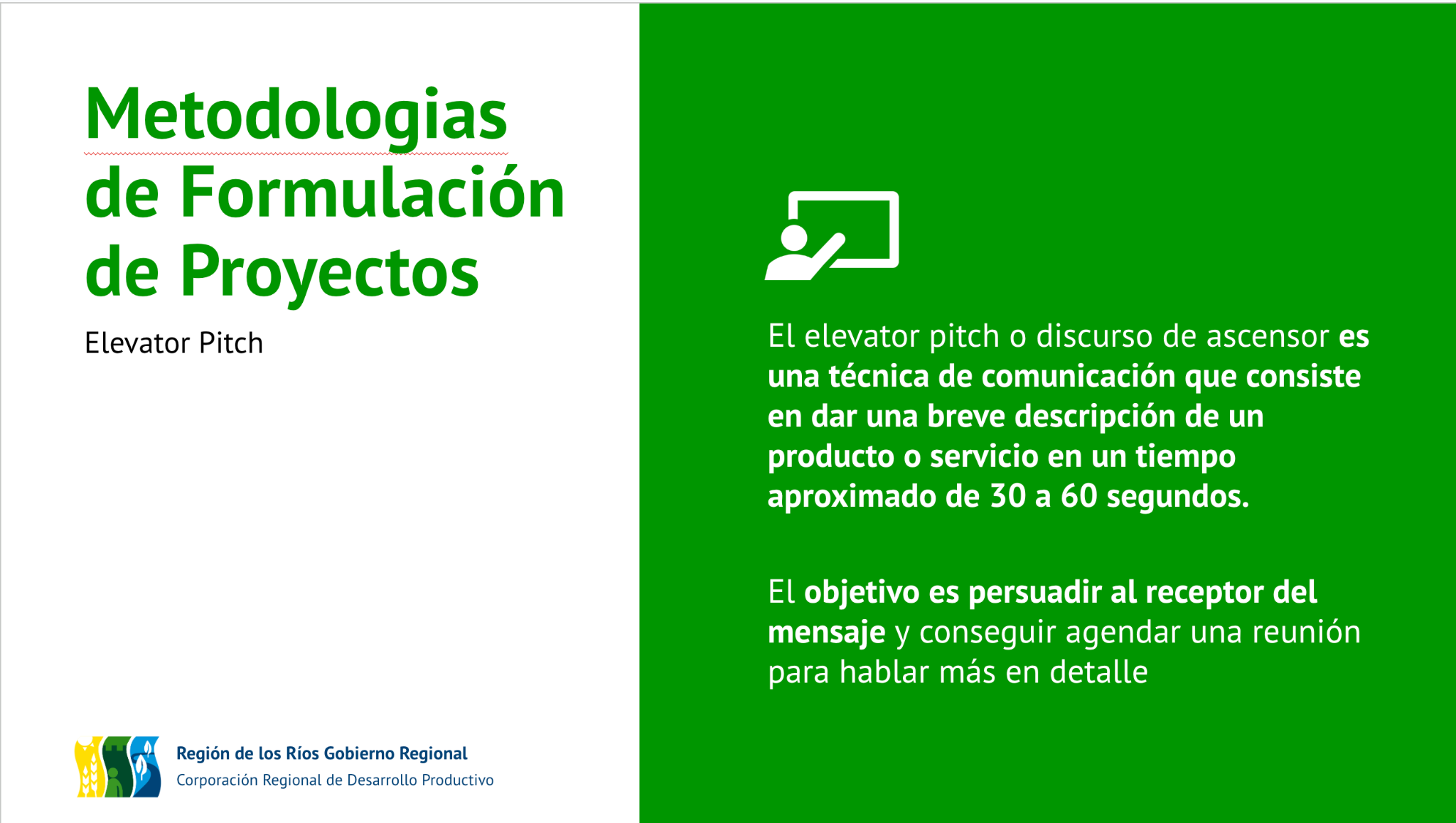 Para subtemas o portadas:
Título a la izquierda verde tamaño 45 verde. 
Recuadro verde a la derecha
Icono representando la temática. 
Detalle de la temática.
Uso de tablas
IMPORTANTE:
Color titulos: VERDE PRINCIPAL de fondo y tipografia en blanco
Color tablas: uso de dos tonos de verde por fila. Es importante utlizar ambos colores para contraste.
Titulos
Fila 1, 3, 5…
Fila 2, 4, 6
Copiar formato de texto
Copiar y pegar diapositivas
Cuando desees copiar el color y tamaño de un texto usa la brocha
Cuando desees copiar las diapositivas de otro formato al nuevo
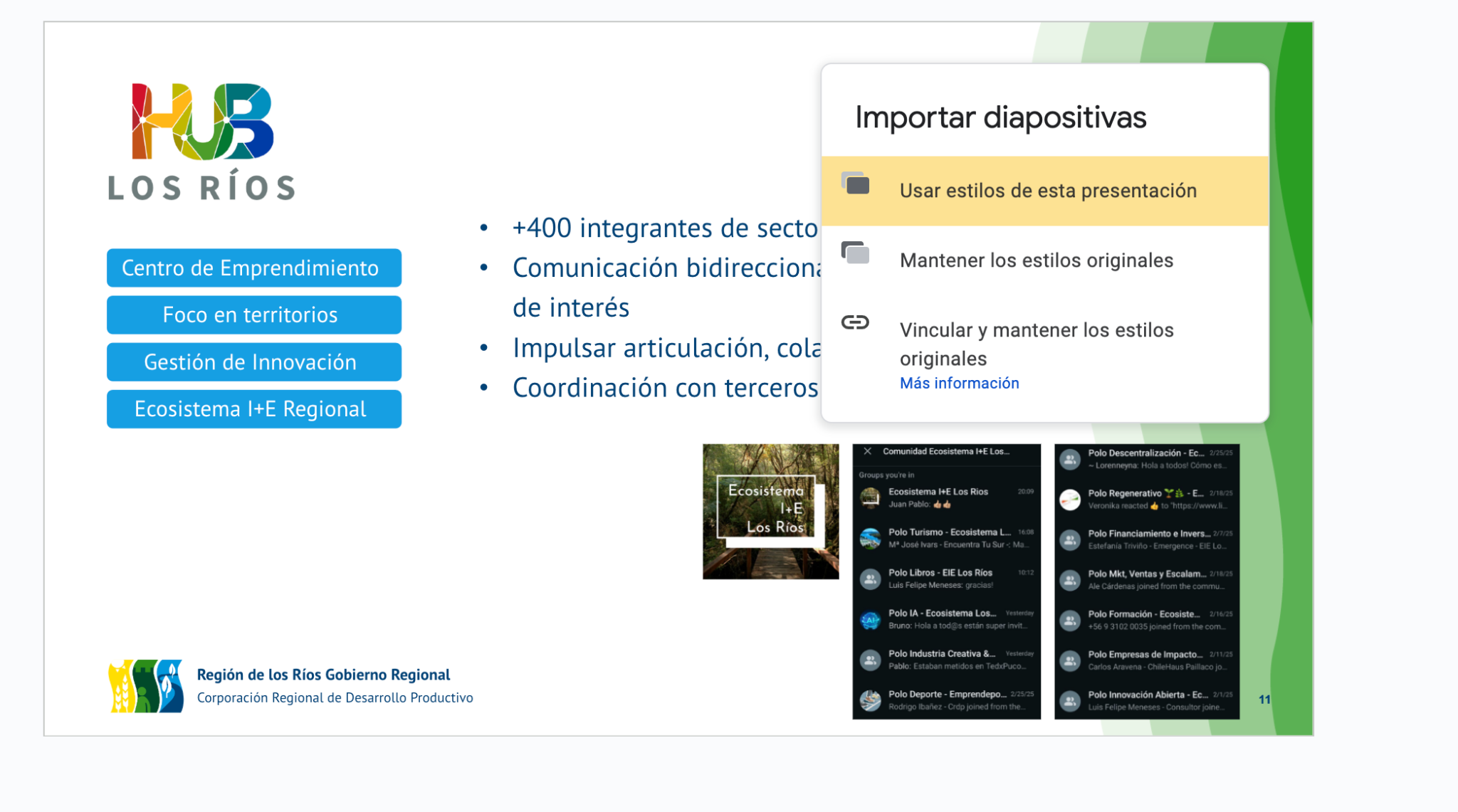 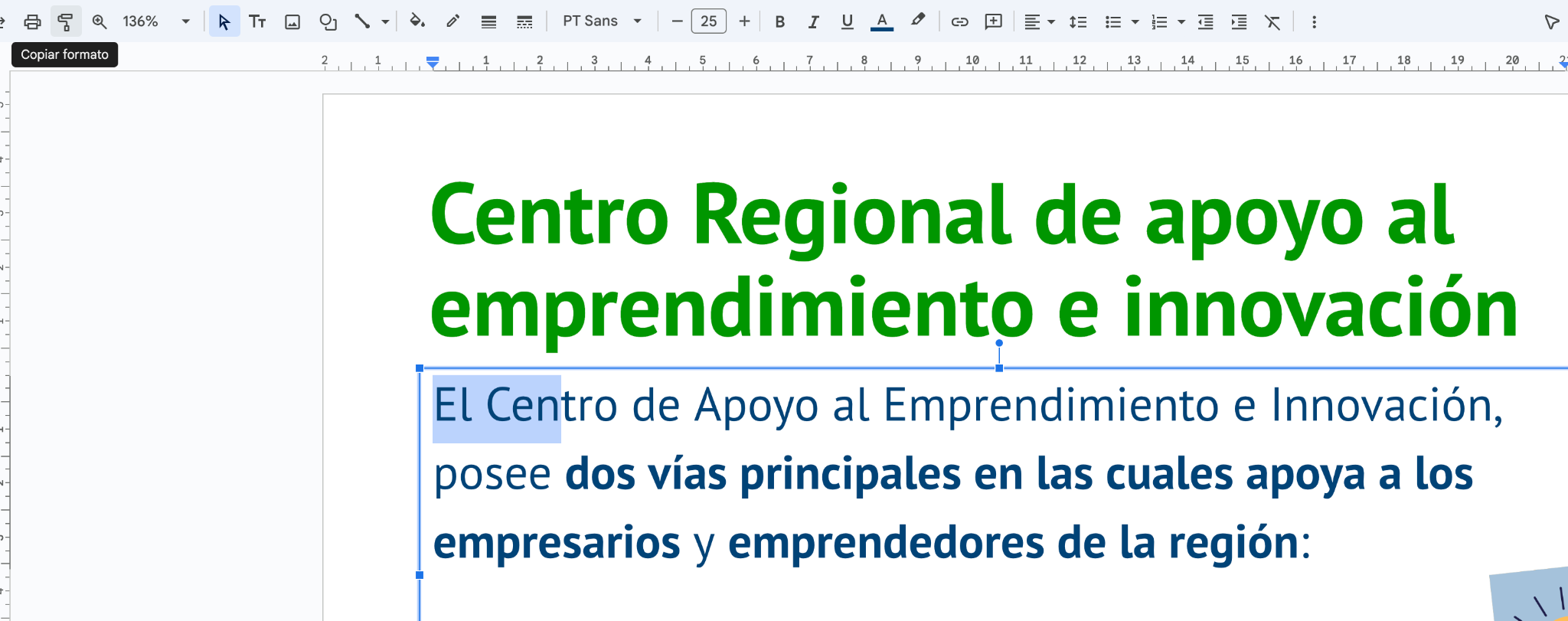 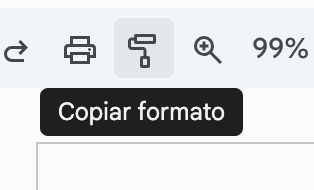 Pasos:
Seleccionar el texto con el formato deseado
Seleccionar la brocha: Copiar formato
Seleccionar el texto que desear cambiar al formato ideal
Pasos:
Seleccionar la diapositiva de otra presentación
Pegar la diapositiva en la presentación actual
Seleccionar: Usar estilos de esta presentación
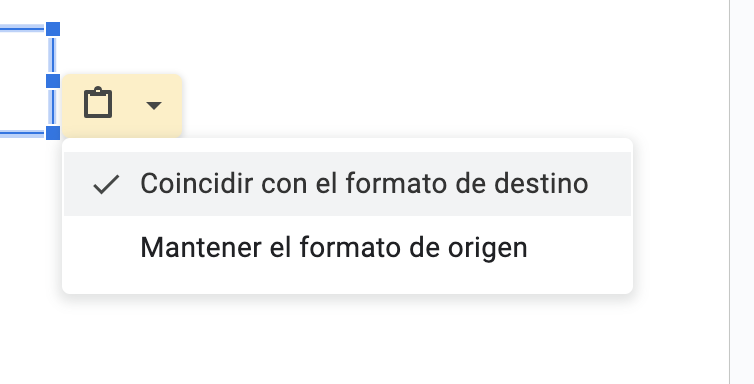 o al pegar en un formato deseado nueva información seleccionar COINCIDIR CON FORMATO DE DESTINO
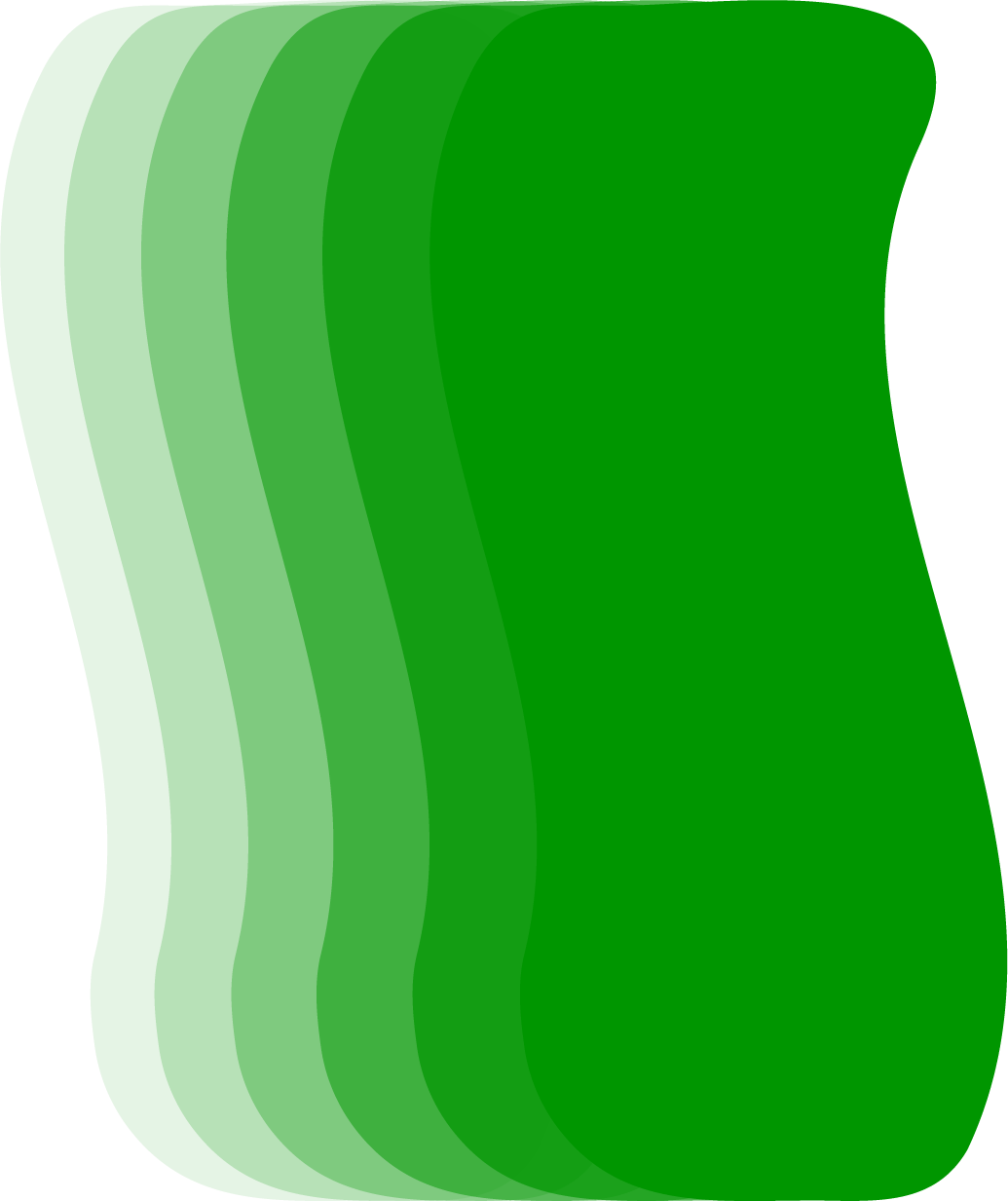 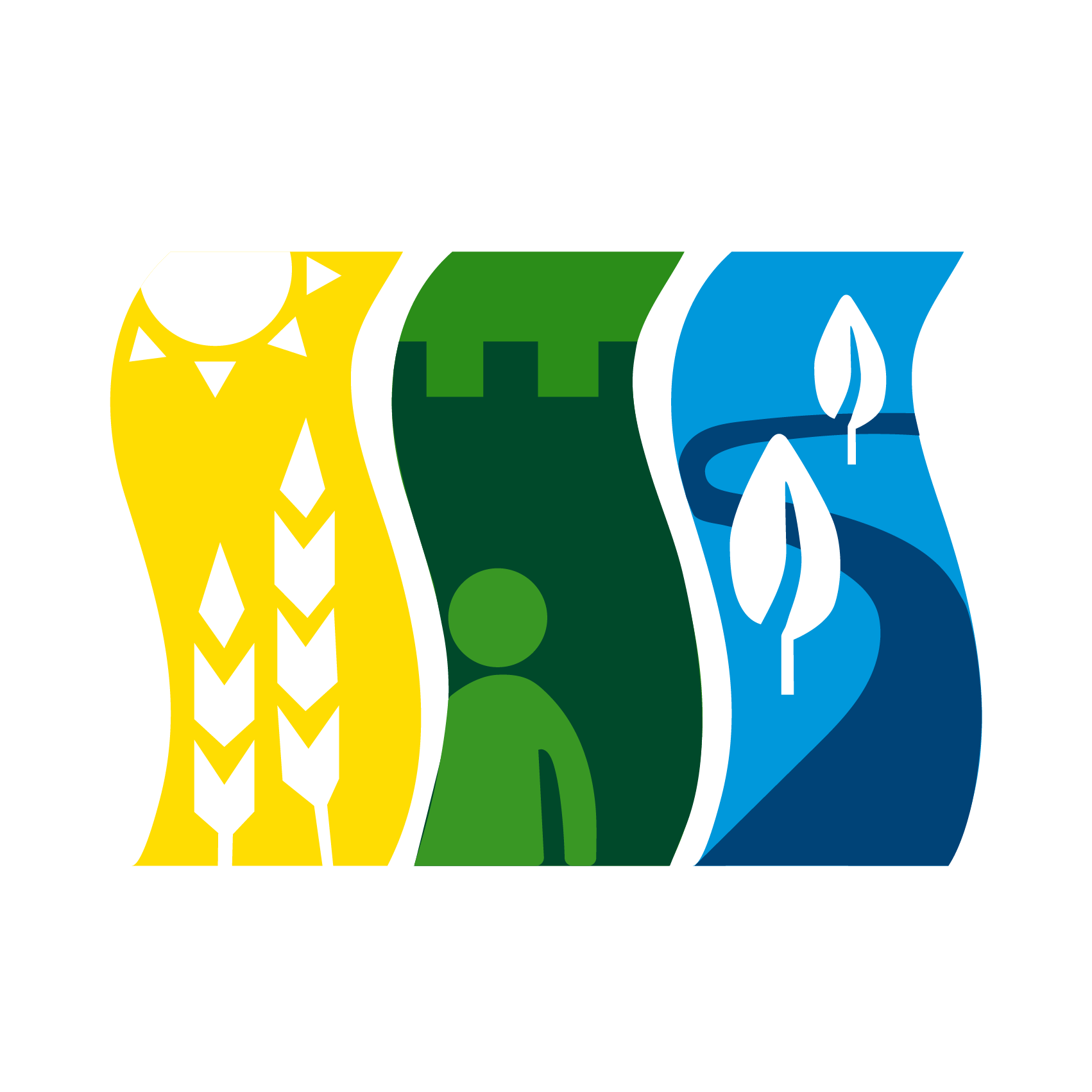 Región de los Ríos Gobierno Regional
Corporación Regional de Desarrollo Productivo
Programa de Fondos Estatales
En colaboracion con:
Corporación Regional de Desarrollo Productivo
Nuestro rol:
El rol de esta institución es formular, implementar y ejecutar, estudios, programas y proyectos estratégicos que favorezcan la consolidación de la Región de Los Ríos.
Programa de Fondos Estatales
‹#›
Centro Regional de apoyo al emprendimiento e innovación
El Centro de Apoyo al Emprendimiento e Innovación, posee dos vías principales en las cuales apoya a los empresarios y emprendedores de la región:
Apoyo Técnico en la postulación
1
Apoyo a fondos concursables de los fomentos productivos de los Servicios Públicos.
Apoyo a la creación de empresas
2
Apoyo con régimen simplificado.
Programa de Fondos Estatales
‹#›
Programas de Financiamiento
Fomento Los Rios:
Capital Semilla Emprende
1
Capital Abeja Emprende
2
Crece: Fondo de Desarrollo de Negocio
3
4
Fondo de Fortalecimiento Gremial y Cooperativo (ASOCIATIVO)
Ferias Libres
5
Programa de Fondos Estatales
‹#›
Programas de Financiamiento
Conadi:
1
Concurso Microempresa Urbana Indígenaa
2
Concurso Microempresa Rural Indígena
3
Concurso Iniciativas Turísticas Indígenas
Programa de Fondos Estatales
‹#›
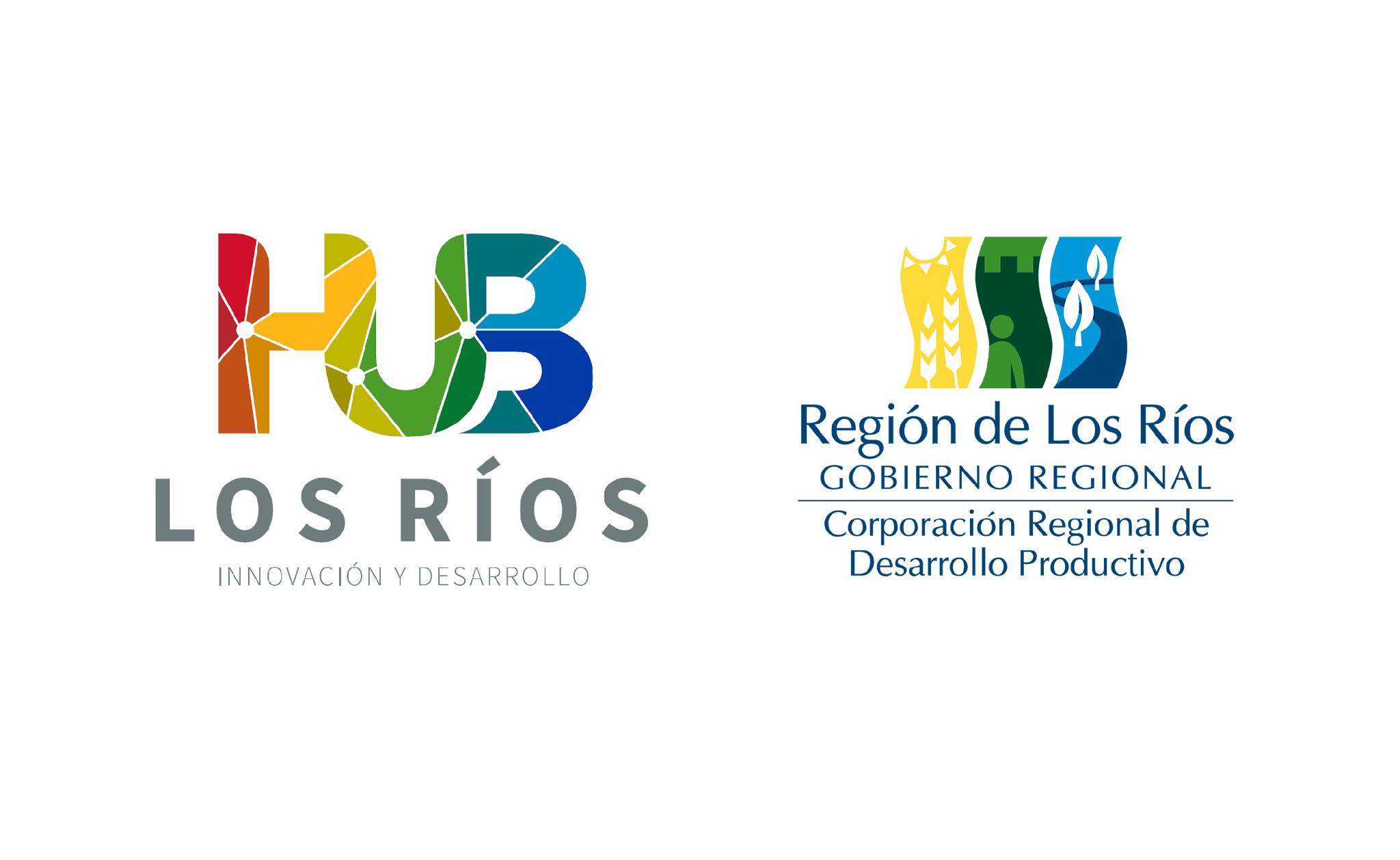 +400 integrantes de sector privado, público y academia
Comunicación bidireccional con sectores productivos y polos de interés
Impulsar articulación, colaboración & internacionalización
Coordinación con terceros
Centro de Emprendimiento
Foco en territorios
Gestión de Innovación
Ecosistema I+E Regional
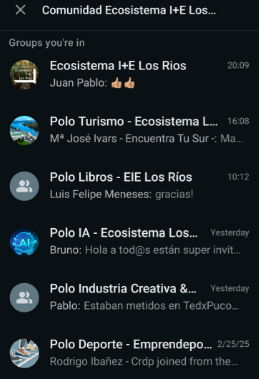 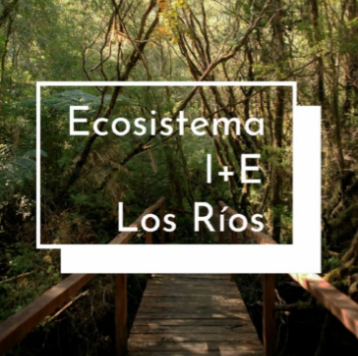 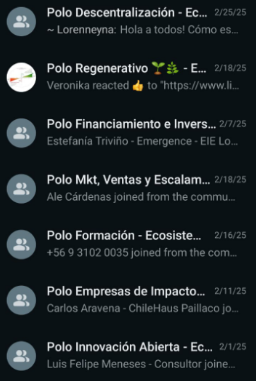 ‹#›
‹#›
Programas de Financiamiento Asociativo
Fondos Concursables del Ministerio Secretaría General de Gobierno (funcional):
1
Fondo de Fomento de Medios de Comunicación Social
1
Fondo de Fortalecimiento de las Organizaciones de Interés Público                        (sin antigüedad)
Programa de Fondos Estatales
‹#›
Programas de Financiamiento
Fondo de Fortalecimiento de las Organizaciones de Interés Público:
El objetivo del FFOIP, es el de fortalecer a las organizaciones de interés público cuya finalidad sea la promoción del interés general en materia de derechos de la ciudadanía, asistencia social, educación, salud, medio ambiente, o cualquiera otra de bien común, en especial las que recurren al voluntariado.
Programa de Fondos Estatales
‹#›
Programas de Financiamiento Asociativo
Fondo Social Presidente de la República (funcional):
Contribuye directamente a potenciar organizaciones territoriales, además de otras instituciones sin fines de lucro, construyendo y aumentando el tejido social, potenciando la participación ciudadana y contribuyendo a la vulnerabilidad social de una comunidad o territorio.
Programa de Fondos Estatales
‹#›
8% FNDR GORE Los Ríos
El Fondo Nacional de Desarrollo Regional (F.N.D.R):
Son asignaciones anuales de recursos que recibe el Gobierno Regional para subvencionar actividades y/o iniciativas referentes a Adultos Mayores, Equidad de Género, Medio Ambiente, Cultura, Deporte y Social/Seguridad.
Podrán postular a este trámite municipios, instituciones públicas y asociaciones de privados sin fines de lucro, con más de dos años de vigencia legal, cuyo proyecto permita entregar mejoras a la calidad de vida de los ciudadanos.
Programa de Fondos Estatales
‹#›
8% FNDR GORE Los Ríos
1
Concurso Fondo Seguridad Ciudadana
2
Concurso Fondo Medio Ambiente
3
Concurso Fondo Social
4
Concurso Fondo Deporte
5
Concurso Fondo Cultura
Programa de Fondos Estatales
‹#›
¿Cómo postular?
Postulaciones llamado Regional en:
Página del Fosis:
www.fomentolosrios.cl
www.fosis.gob.cl
Postulaciones en (formulario papel):
www.conadi.cl
Sercotec llamado Nacional
www.energia.gob.cl/maslenaseca
Postulación en (formulario papel):
www.energia.gob.cl/maslenaseca
Programa de Fondos Estatales
‹#›
Pagina web SERCOTEC
Programa de Fondos Estatales
‹#›
Pagina web SERCOTEC
Programa de Fondos Estatales
‹#›
Pagina web SERCOTEC
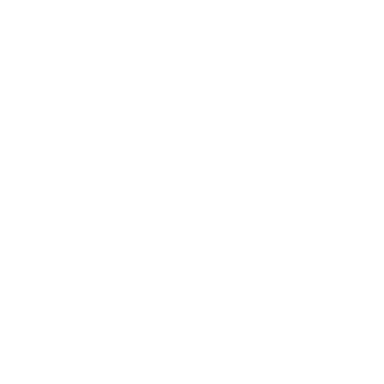 Programa de Fondos Estatales
‹#›
Capital Semilla Emprende
Este instrumento apoya creaciones de nuevas empresas, cofinanciando un plan de trabajo.
En términos monetarios este programa implica una inversión de hasta $ 3.500.000. De los cuales un mínimo de $200.000 hasta $500.000 para acciones de gestión empresarial y hasta $3.300.000 en inversiones como máximo (aportes neto)
Financia hasta 97% de tu proyecto con un tope máximo de $ 3.500.000.- (año 2024)
Programa de Fondos Estatales
‹#›
Capital Abeja Emprende
Este programa apoya la puesta en marcha de nuevo negocios liderados solo por mujeres.
Incluye capacitaciones, asistencias técnicas e inversiones. 
Financia hasta el 100% del total de proyectos con un tope máximo de $ 3.500.000
Programa de Fondos Estatales
‹#›
Apoyo a mujeres
Programa de Fondos Estatales
‹#›
Crece: Fondo de Desarrollo de Negocio
Este programa apoya al crecimiento de micro y pequeñas empresas:
Micro y pequeñas empresas con ventas netas demostrables que no superen las 25.000 UF anuales y cooperativas con ventas anuales por socio que no supere las 25.000 UF.
Financia hasta el 90% del total del proyecto con un tope máximo de $ 5.000.000, de los cuales se pueden hasta$1.00.000 para acciones de gestión empresarial y $4.000.000 en inversiones.
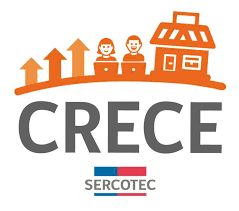 Programa de Fondos Estatales
‹#›
Micro y medianas empresas
Micro y medianas empresas
Ítem de Financiamiento
Inversiones
Gestión Empresarial
Asistencia técnica
Capacitaciones
Acciones de Marketing
Gastos de Formalización
Activos Fijos (maquinaria, herramientas) e Intangibles (software)
Habilitación de infraestructura 
Capital de Trabajo:  nuevas contrataciones, arriendos, mercaderías (40%)
Activa Sostenibles por Naturaleza 2024
Apoya a contribuyentes en la incorporación de mejores prácticas sostenibles:
Apoya a través del cofinanciamiento de proyectos individuales que contemplen adquisición de activo fijo, recuperación o construcción de nueva infraestructura o capital de trabajo para la transformación productiva de las empresas de la región.
Programa de Fondos Estatales
‹#›
Activa Sostenibles por Naturaleza 2024
Las iniciativas podrán enfocarse en alguno de los siguientes desafíos:
1
Mejora en la gestión del recurso hídrico.
2
Eficiencia energética y energías renovables.
3
Gestión de residuos.
4
Gestión de personas.
Programa de Fondos Estatales
‹#›
Activa Sostenibles por Naturaleza 2024
Para este concurso, Comité Fomento Los Ríos financiará un máximo es de $20.000.000.- (veinte millones de pesos) por concepto de subsidio.
El cual podrá representar hasta un 60% del costo total del proyecto.
Para financiar capital de trabajo, se podrá destinar hasta un 20% del monto total del proyecto.
Programa de Fondos Estatales
‹#›
Metodologias de Formulación de Proyectos
Modelo Canvas
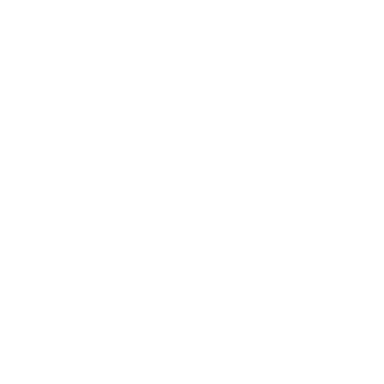 Modelo Canvas es una herramienta estratégica que te ayudará a conceptualizar tu modelo de negocio y representarlo de forma visual en un solo lienzo de forma que cualquier persona del equipo pueda entenderlo fácilmente.
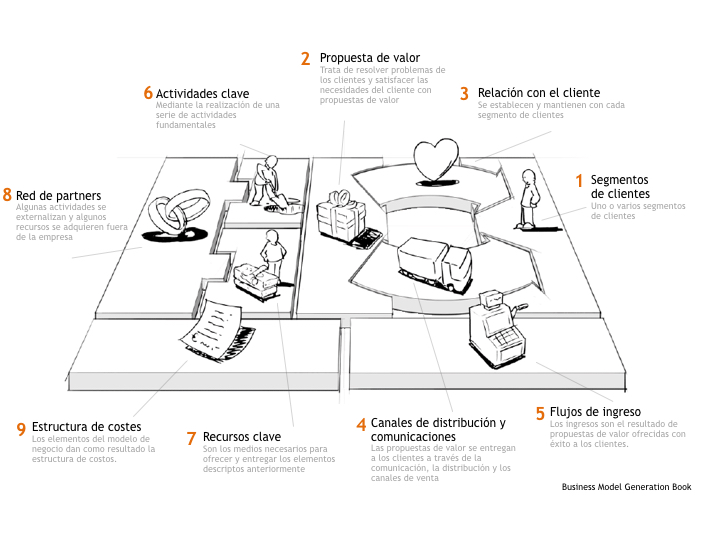 Modelo Canvas
Programa de Fondos Estatales
‹#›
Metodologias de Formulación de Proyectos
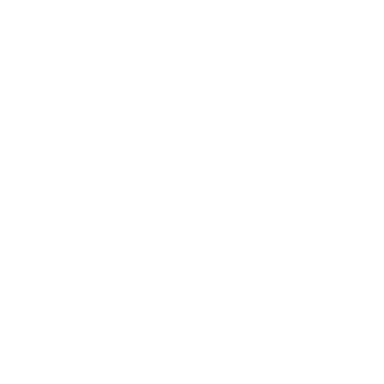 Elevator Pitch
El elevator pitch o discurso de ascensor es una técnica de comunicación que consiste en dar una breve descripción de un producto o servicio en un tiempo aproximado de 30 a 60 segundos. 

El objetivo es persuadir al receptor del mensaje y conseguir agendar una reunión para hablar más en detalle
CONADI: Concurso Microempresa Urbana y Turismo
Financiará proyectos individuales y comunitarios que rescate, involucre o desarrolle las culturas indígenas.
Financiará proyectos individuales y comunitarios con inversión de hasta $2.500.000 IVA incluido, que rescate, involucre o desarrolle las culturas indígenas.
Apoyar y fortalecer las iniciativas turísticas indígenas de la Región para equipamiento $3.000.000
SIN APORTE PROPIO 2024
Programa de Fondos Estatales
‹#›
Ejemplos:
FOSIS
Para postular es necesario tener 18 anos o mas:
Encontrarse en los tramos de menor ingreso o mayor vulnerabilidad según el Registro Social de Hogares.
Tener cédula de identidad vigente.
Residir en un territorio o comuna donde se desarrolle el programa.
Programa de Fondos Estatales
‹#›
FOSIS
Concursos anuales:
1
Yo emprendo semilla Seguridad y Oportunidades
2
Yo emprendo básico
3
Yo emprendo avanzado
Programa de Fondos Estatales
‹#›
Capacitaciones SERCOTEC
Capacitaciones:
1
Biblioredes
2
Centro de negocios SERCOTEC
3
Capacitaciones SERCOTEC.CL
www.capacitacion.sercotec.cl/portal
Programa de Fondos Estatales
‹#›
Capacitaciones
Programa Biblioredes:
1
Curso de Powerpoint 2010
2
Curso de Word 2010
Daniel Briones
dbriones@BIBLIOREDES.GOB.CL
Janequeo # 393 - Valdivia
+56+63+2207745/ +56+63+2207662
3
Curso de Publisher 2010
4
Curso de Excel 2010
5
Curso de Redes Sociales y Web 2.0
6
Curso de Alfabetización digital
Programa de Fondos Estatales
‹#›
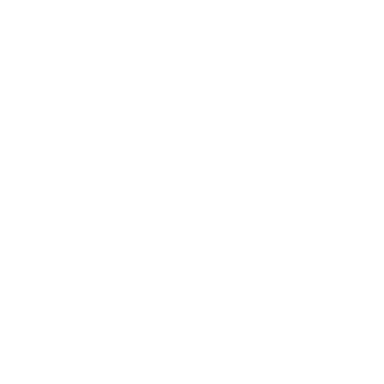 Apoyo en la creación de Empresas
Inicio de actividades de sus emprendimientos:
E.I.R.L
Apoyo y asistencia técnica, en la creación, transformación, migración, modificación de Personalidad Jurídica
SpA
Limitada
Programa de Fondos Estatales
‹#›
Chile Compra
Dirección Chile compra:
Apoyo y Asistencia principalmente a los empresarios en inscripción en la web para ser proveedores del Estado, postulación a licitaciones, órdenes de compra.
Programa de Fondos Estatales
‹#›
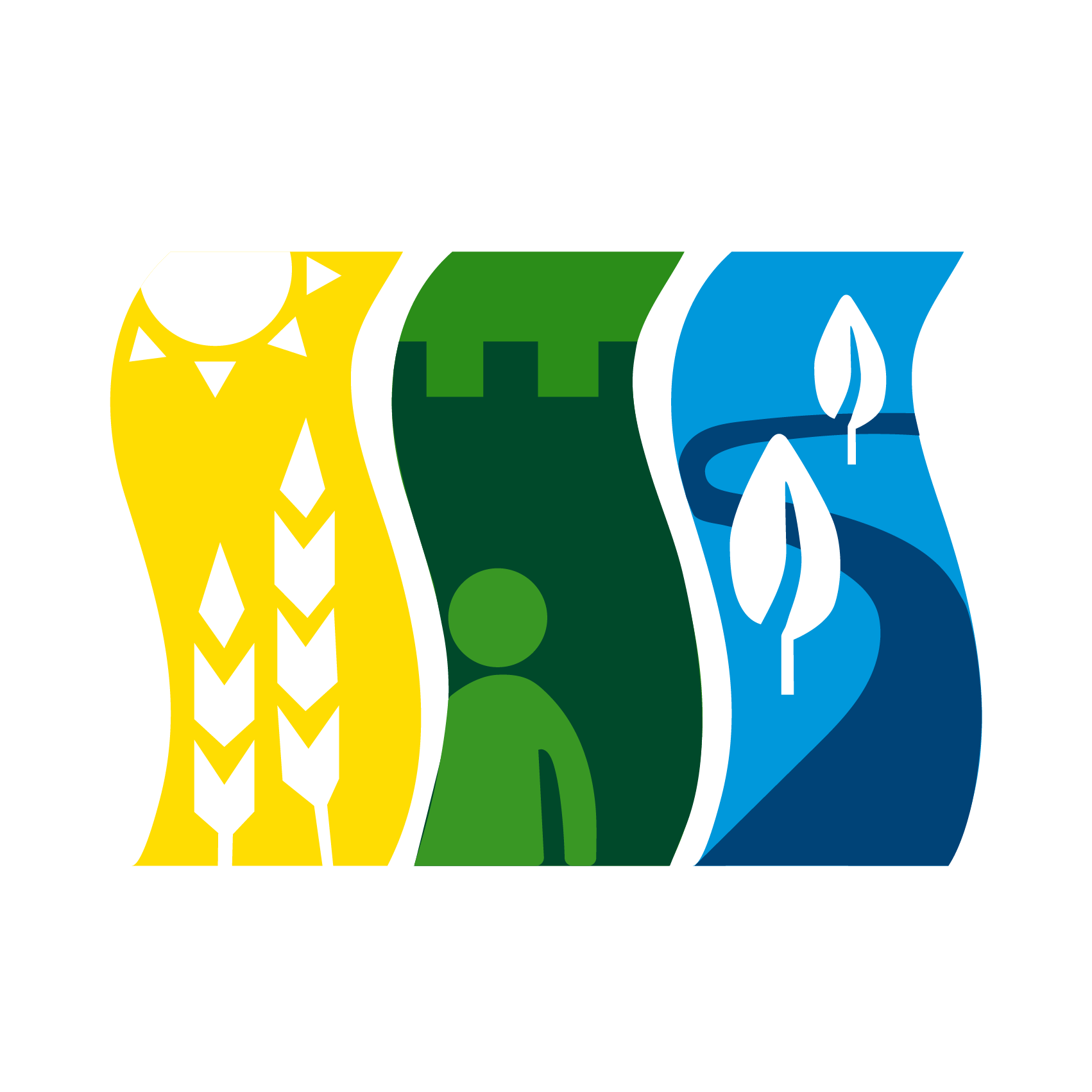 Región de los Ríos Gobierno Regional
Corporación Regional de Desarrollo Productivo
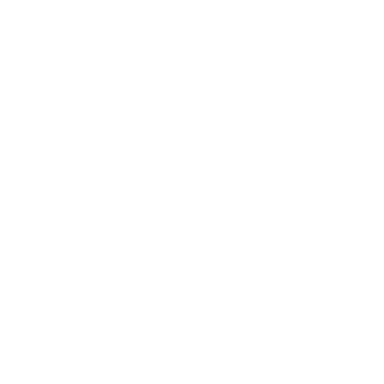 Corporación Regional de Desarrollo Productivo
Oficina Valdivia: Esmeralda 643
Fono: 9 65091545
Correo: mrodriguez@corporacionlosrios.cl
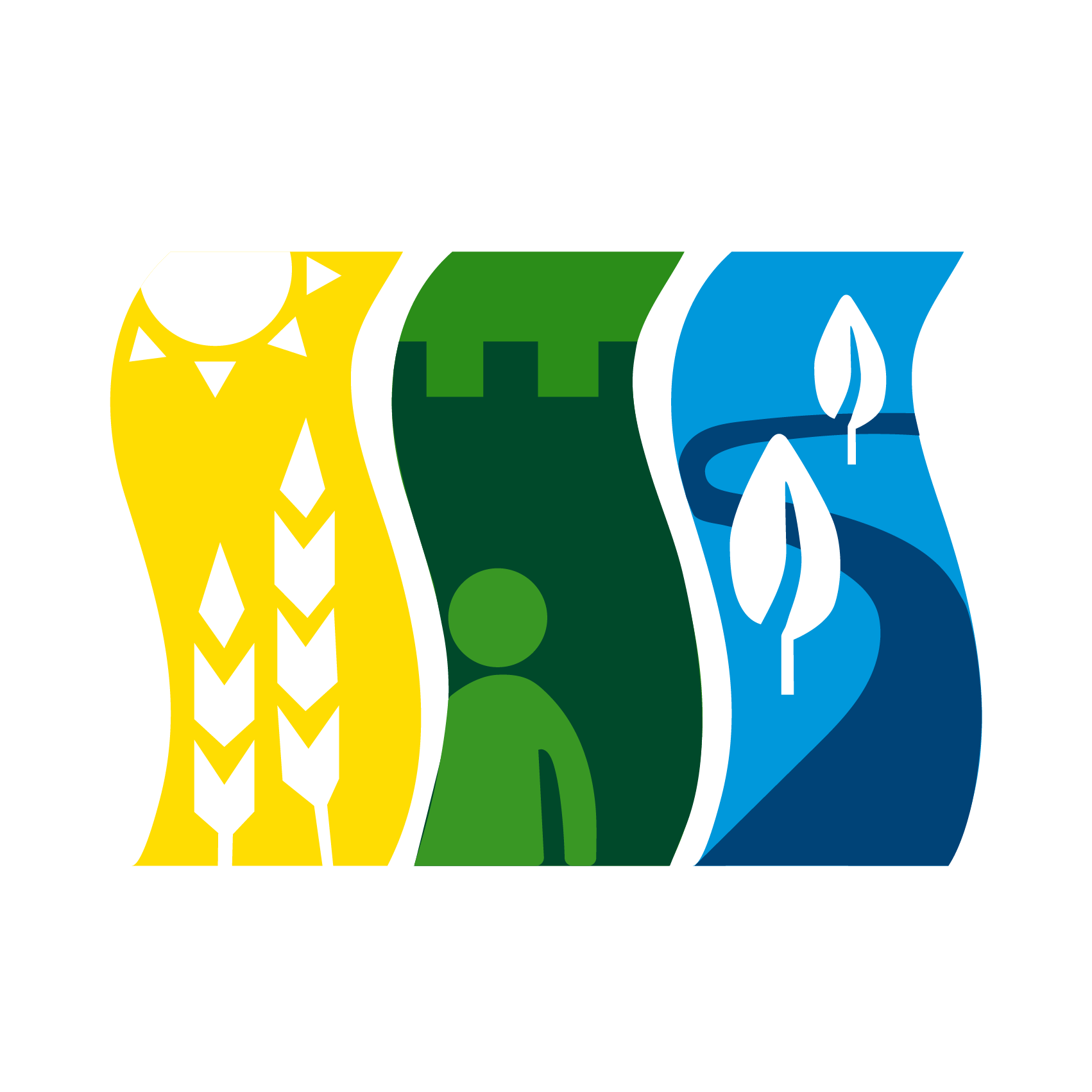 Región de los Ríos Gobierno Regional
Corporación Regional de Desarrollo Productivo
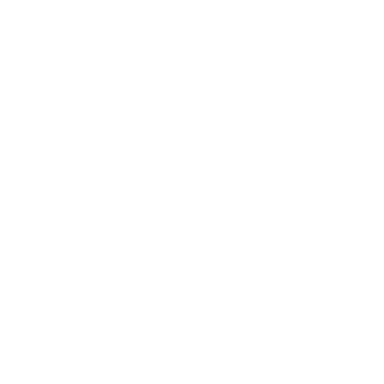 Corporación Regional de Desarrollo Productivo
Oficina La Union: Manuel Montt 530
Fono: 64 2-323391
Correo: mrodriguez@corporacionlosrios.cl
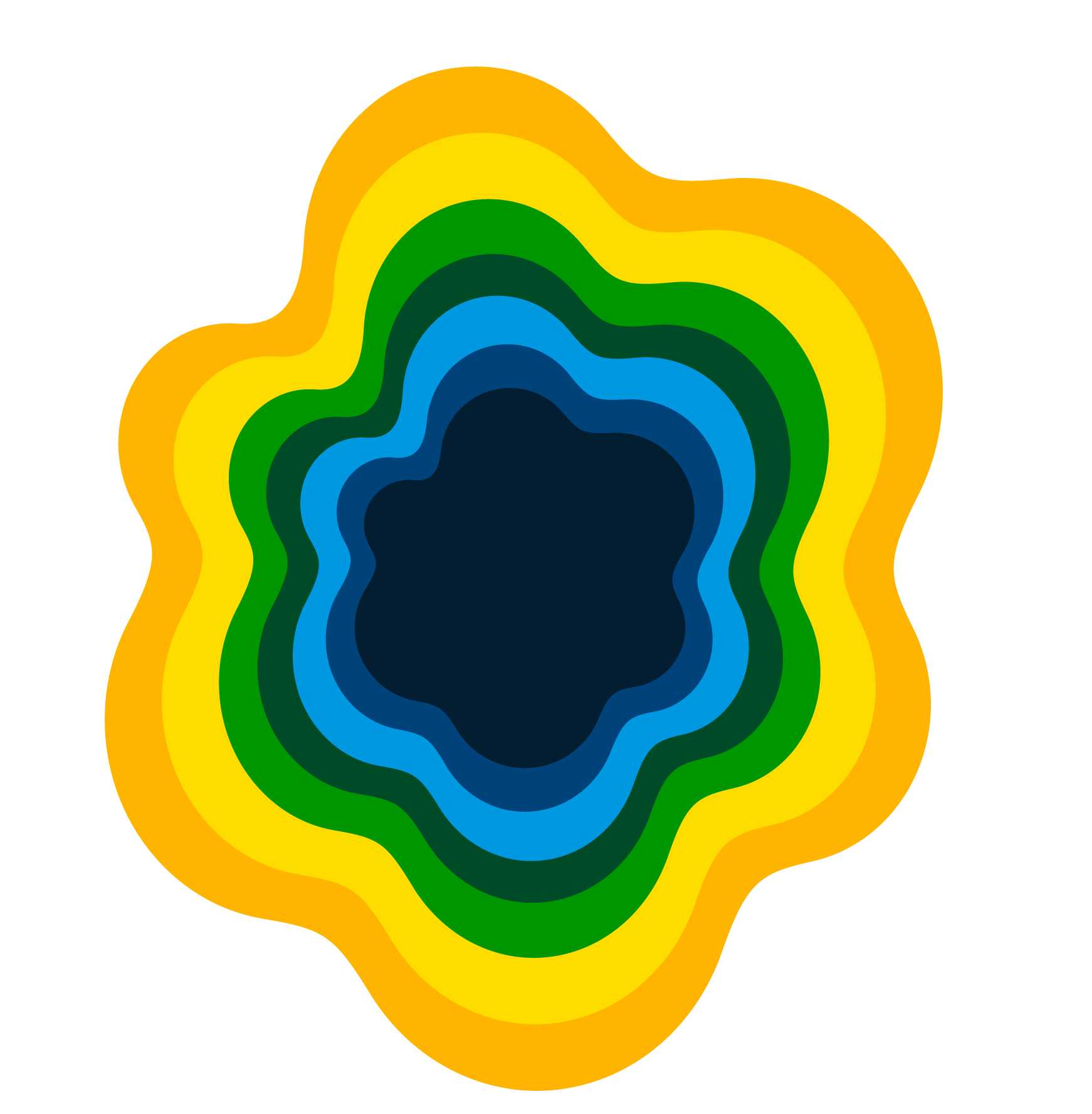 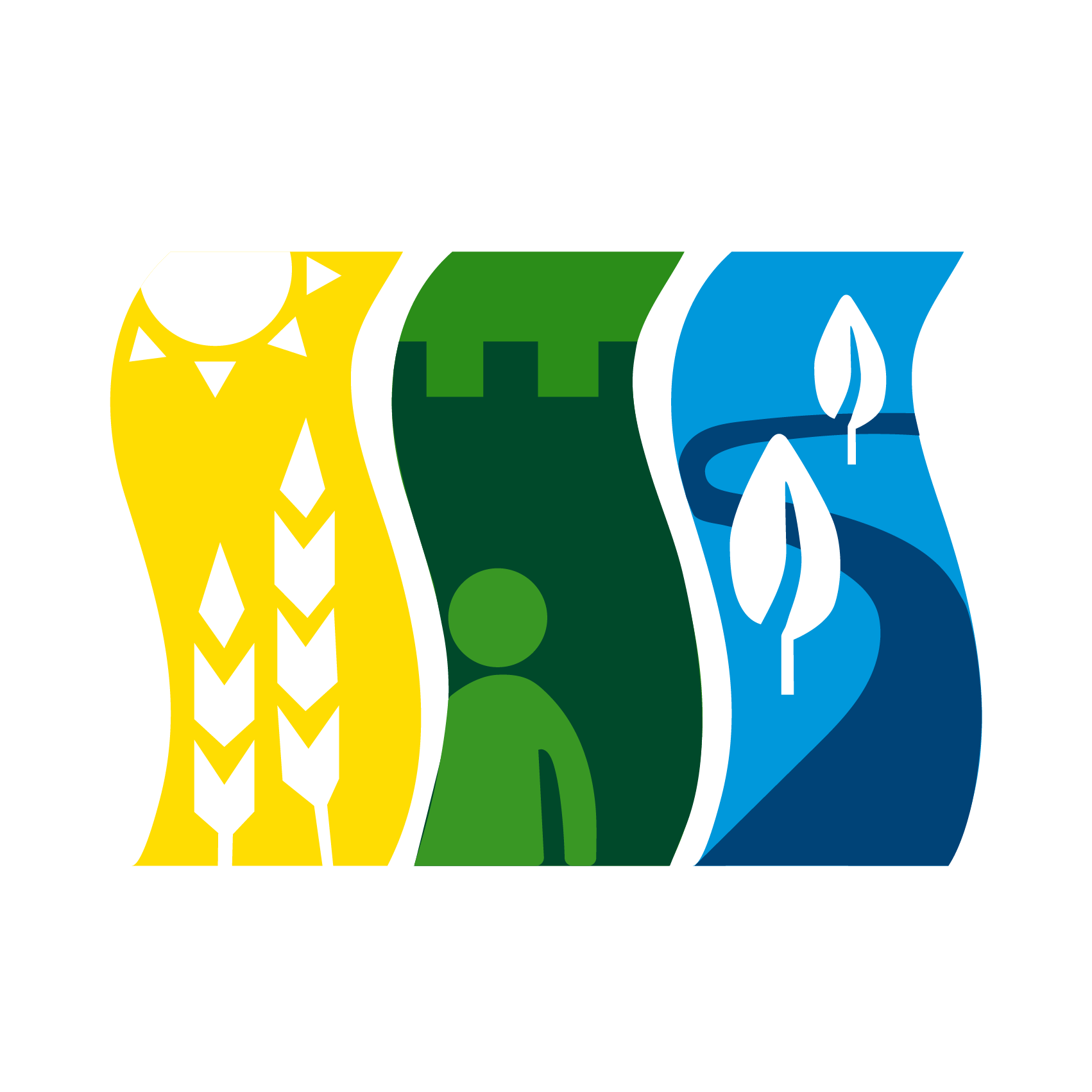 Región de los Ríos Gobierno Regional
Corporación Regional de Desarrollo Productivo
¡Gracias!
MAURICIO RODRÍGUEZ AHUMADA
Master en innovación en nuevas tecnologías
Ingeniero comercial